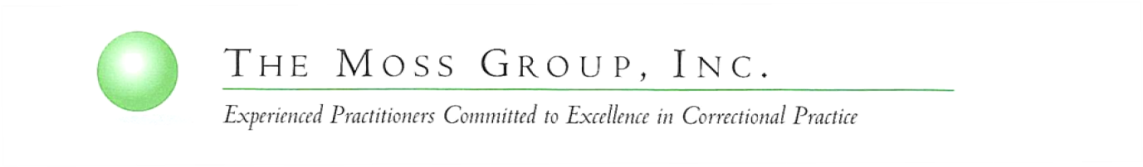 Module 2: Legal Issues and Agency Liability:  What Investigators Should Know
Notice of Federal Funding Disclaimer – This project was supported by Grant No. 2010-RP-BX-K001 and updated by Grant No. 2019-RP-BX-K002, awarded by the Bureau of Justice Assistance. The Bureau of Justice Assistance is a component of the Office of Justice Programs, which also includes the Bureau of Justice Statistics, the National Institute of Justice, the Office of Juvenile Justice and Delinquency Prevention, the Office for Victims of Crime, and the Office of Sex Offender Sentencing, Monitoring, Apprehending, Registering, and Tracking. Points of view or opinions in this document are those of the author and do not necessarily represent the official position or policies of the U.S. Department of Justice nor those of Impact Justice (IJ), which administers the National PREA Resource Center through a cooperative agreement with the Bureau of Justice Assistance.	

This module has been developed over many years and includes legal research and work provided by American University, Washington College of Law, and Jeff Shorba.
Module 2: Objectives
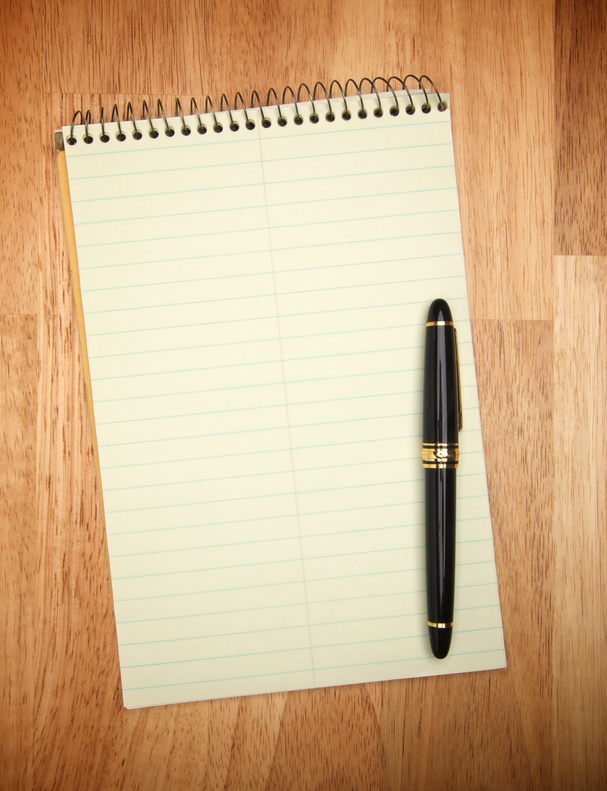 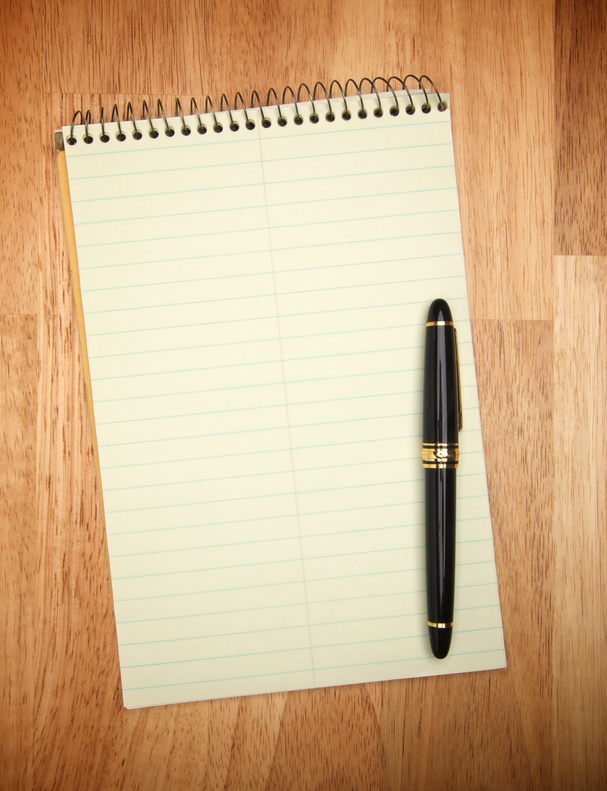 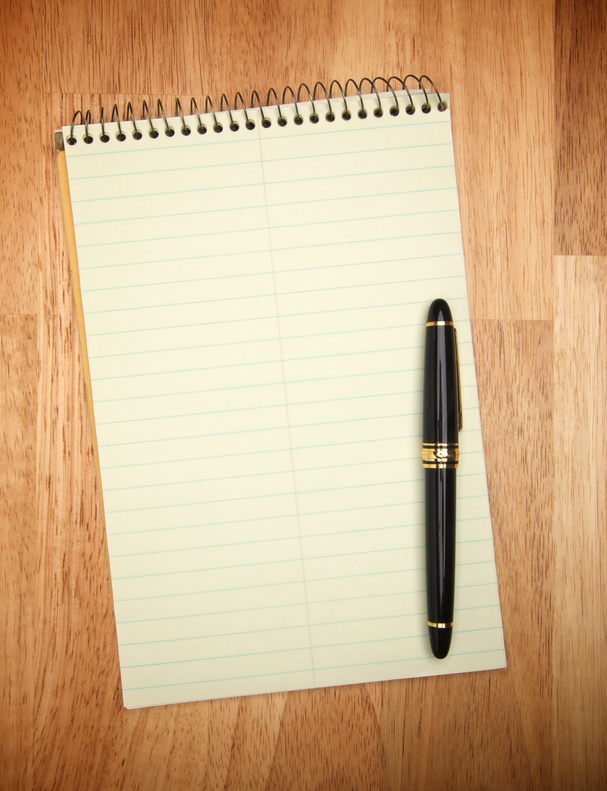 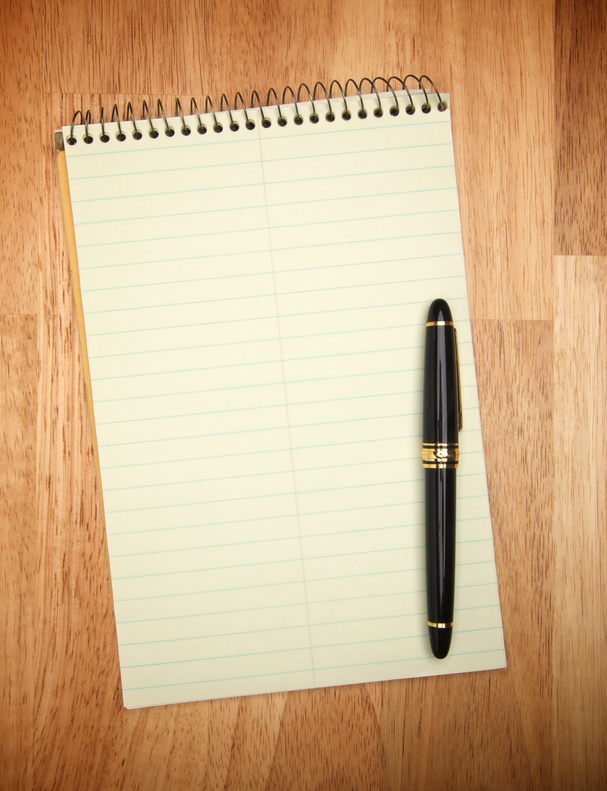 Identify the steps to take prevent or mitigate legal liability through the investigative process.
Understand the use of, and the difference between, Miranda and Garrity, as required by PREA standard 115.(3)34.
Apply an understanding of Miranda and Garrity to conducting successful investigations.
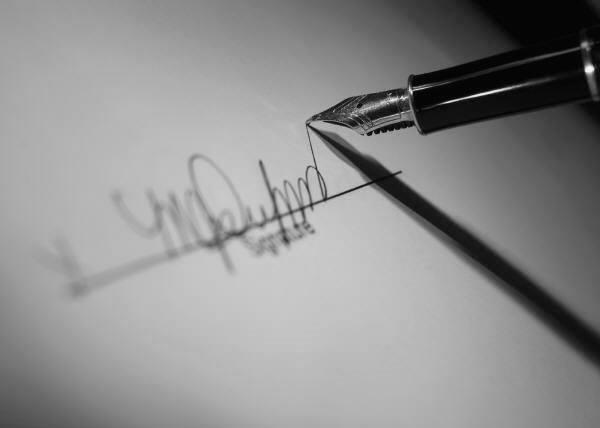 Miranda and Garrity
3
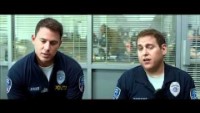 [Speaker Notes: http://www.youtube.com/watch?v=T45aF1NLMyM]
Miranda v. Arizona (S.CT. 1966)
Stems from the Fifth Amendment against self-incrimination:

“The prosecution may not use statements….stemming from an interrogation of the defendant unless it demonstrates the use of procedural safeguards effective to secure the privilege against self incrimination….”
Miranda v. Arizona (S.CT. 1966)
If a person is in custody and being interrogated:
They must be made aware of the fact that they have the right not to answer questions.
Berghuis v. Thompkins (S. Ct. 2010)
Shooting suspect mostly silent during three-hour interrogation
Asked if “he prayed to God to forgive him for the shooting.”  Answered yes
S. Ct. said statement could be used
Silence during interrogation does not invoke right to remain silent
Interrogation need not end until there is an “unambiguous” statement that you wish to remain silent
Miranda v. Arizona (S.CT. 1966)
A suspect must waive his/her rights:
Voluntarily
Knowingly
Intelligently
Unambiguously
Miranda
Are incarcerated offenders ever not in custody?   
Can they ever choose to leave?
Under what conditions would they really have “freedom” to leave?
Howes v. Fields (S. Ct. 2012)
Michigan jail inmate questioned for 5-7 hours by armed deputies using a sharp tone and profanity
Told he was free to return to his cell but no Miranda warning
Court defined custody as “circumstances that are thought generally to present a serious danger of coercion”
People already in prison or jail unlikely to be coerced by a longing for prompt release and questioners lack authority to do so
Balance – told free to leave with length, hour and tone of the questioning
Miranda
Agency in collaboration with your prosecuting authorities will need to decide how to develop your own process
Most conservative approach is to provide Miranda warnings 
Generally does not discourage inmate from talking and will provide the most protection
If not, will need to ensure documentation the inmate was free to leave and other conditions which would distinguish the situation from “custody”.
Garrity V. New Jersey (S. CT. 1967)
Officers were threatened with termination if they would not testify to the fixing of tickets
The court held that this process of requiring officers to testify violated the constitution
Coerced testimony could not be used against them in criminal proceeding
Garrity
The warning will clearly inform the staff that his/her answers to questions will not be used against them in a criminal prosecution

Subject must be informed that refusing to give a statement (or failing to give a true statement) may be grounds for immediate termination of employment
Garrity: The Investigative Process
The burden of proof that the prosecutor did not use statements of the accused under Garrity is on the State.

The two cases must not mingle after interrogation of the suspect staff with Garrity warning
Garrity: The Investigative Process
Solutions
Try a non-coerced staff suspect statement first
If the suspect staff refuses to answer questions and your agency wants answers you must provide some type of Garrity warning
Garrity: The Investigative Process
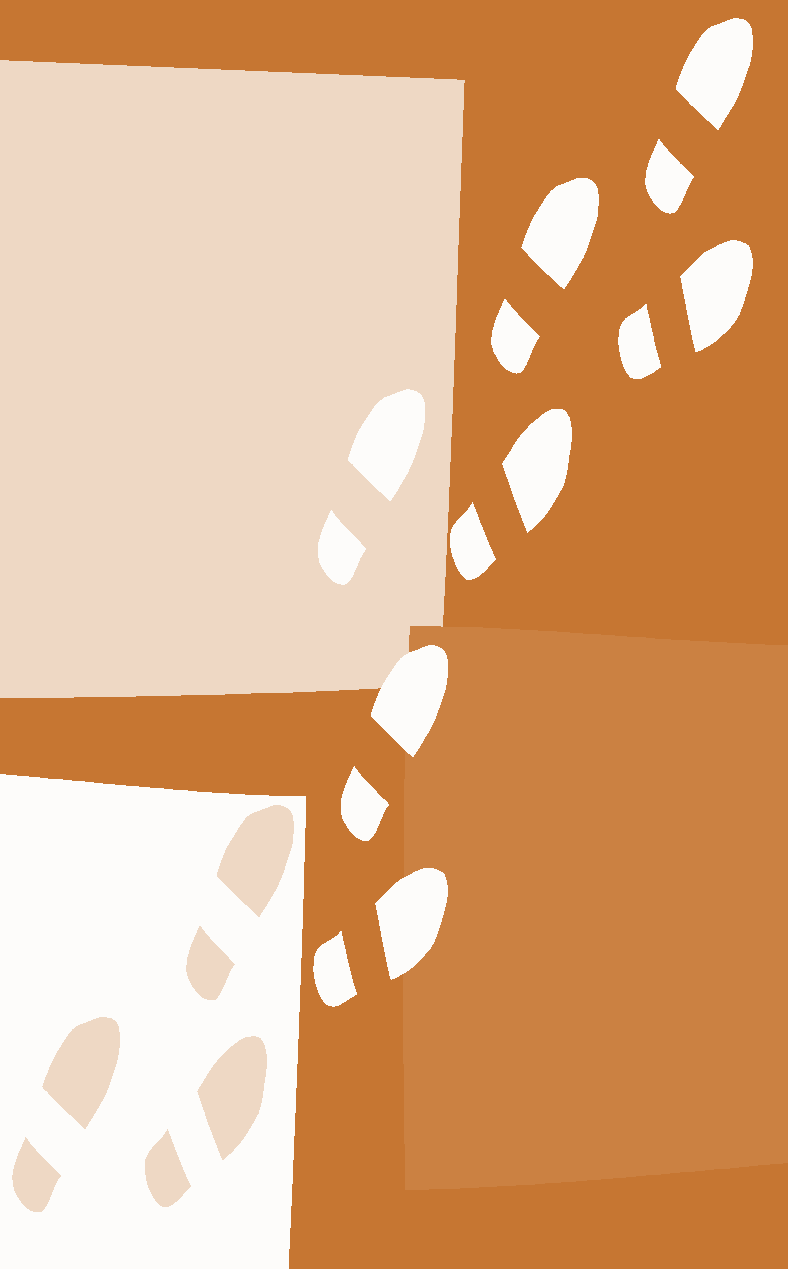 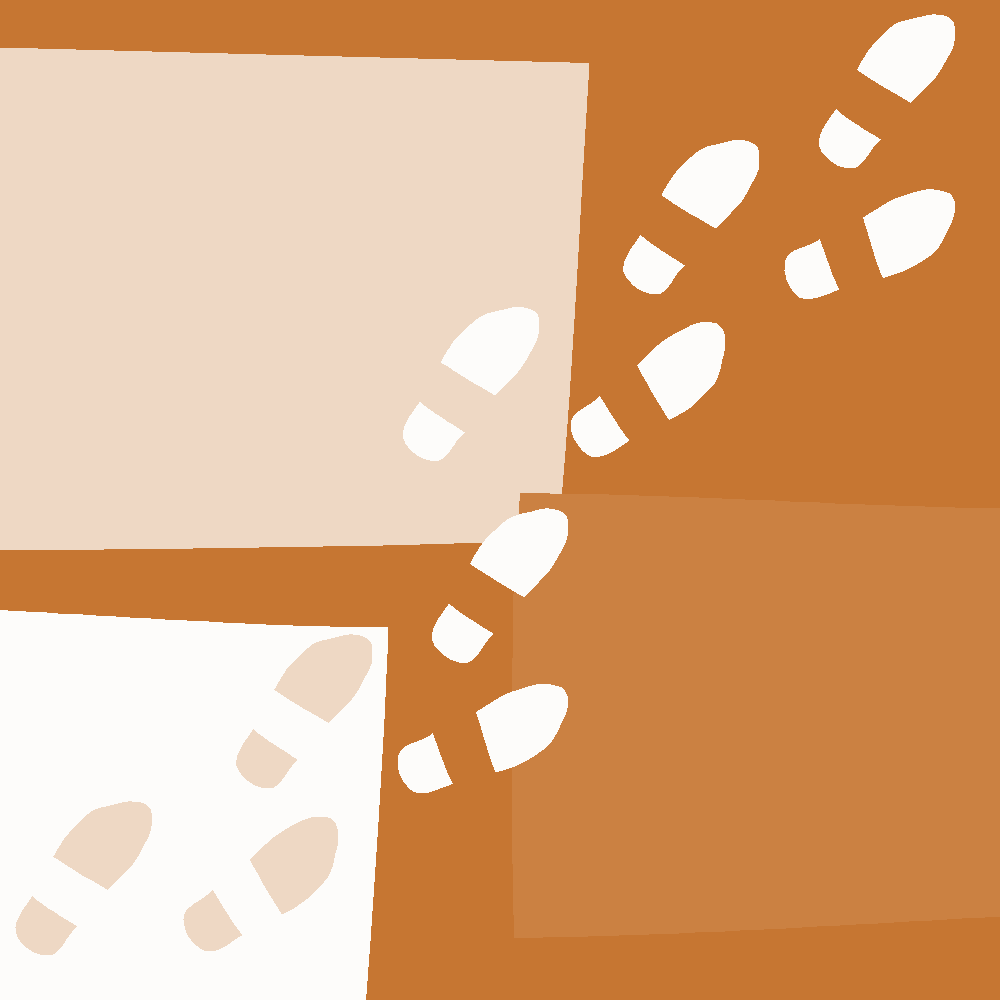 It is important to let the criminal case pass into the charged state before the administrative investigator begins to interview the staff suspect
Court Approach
Courts are not prison administrators
Courts always have the benefit of hindsight
Litigation changes the                     landscape for decisions
Litigation brings other issues 
Press coverage, etc.
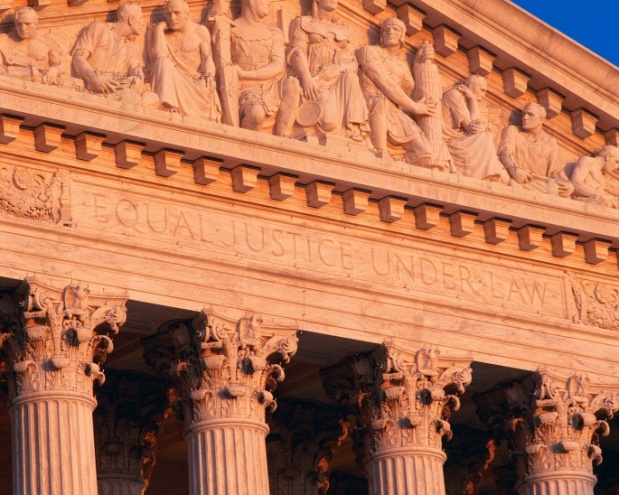 What The Court Looks For
Prior Practice of the Department/Facility
Have there been prior complaints?
Who has raised them?
Is there a policy?  Consistently applied?
Is there training? Mandatory? For whom?
Was there a thorough investigation?
Were appropriate actions taken?                      (Discipline, termination, etc.)
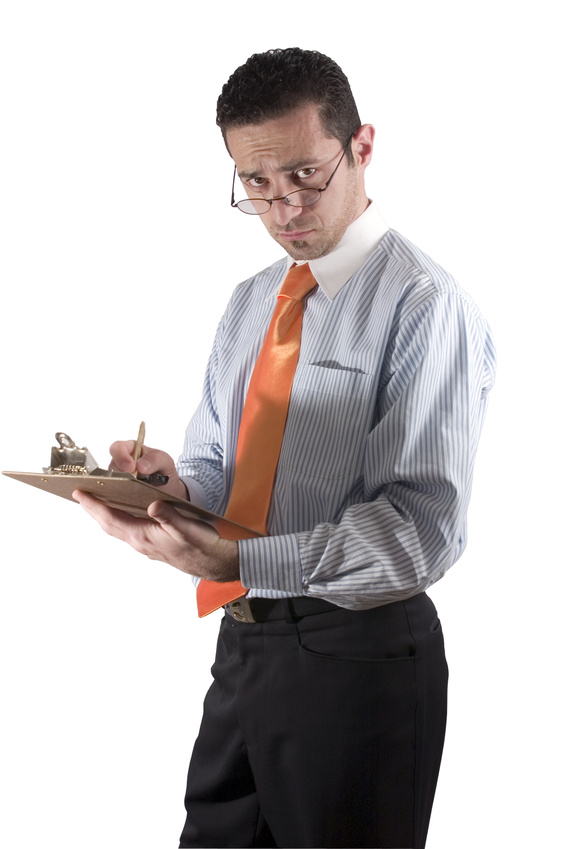 Staff Sexual Misconduct Criminal Laws
The climate has changed significantly in the last two decades
Similar to the current emphasis on PREA – staff sexual misconduct became significant issue in the early 1990’s 
Problems arose due to major cases in several states
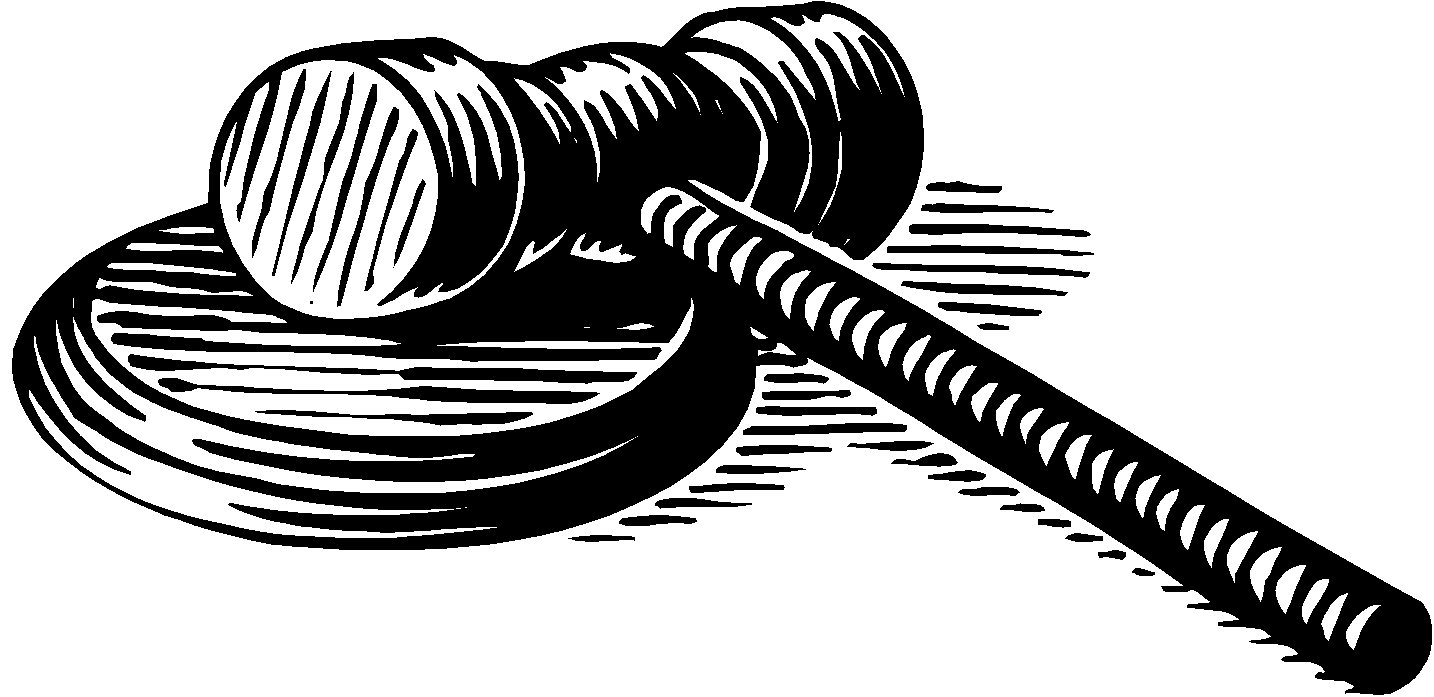 Staff Sexual Misconduct Criminal Laws
All 50 states, the federal government, and D.C. have laws specifically covering the sexual abuse of persons in custody
32 states cover community corrections agencies
29 cover juveniles explicitly – 17 implicitly
1990 State Laws Prohibiting Staff Sexual Abuse
2010 State Laws Prohibiting Staff Sexual Misconduct
Vt.
N.H.
Wash.
Montana
Me.
N.D.
Minn.
Mass.
Oregon
Wis.
Idaho
S. D.
N.Y.
Mich.
Ct.
RI
Iowa
Pa.
Wyoming
N.J.
Nevada
Neb.
Ohio
Ill.
D.C.
Utah
WV
In.
Colorado
Va.
Del.
Ky.
Kansas
Mo.
California
Md.
N.C.
Tenn.
Ark.
Arizona
Okla.
N. M.
S.C.
Al.
Ms.
Ga.
Texas
La.
Florida
Hawaii
Alaska
Sexual misconduct defined as a misdemeanor.
			
			Sexual misconduct defined as a felony.

			Sexual misconduct defined as either a felony or misdemeanor 			depending on the nature and severity of the assault.

			No statute specifically criminalizes sexual misconduct.
Source: September 2005.  Brenda V. Smith, The American University, Washington College of Law
States that Cover Community Corrections 2010
Vt.
N.H.
Wash.
Montana
Me.
N.D.
Minn.
Mass.
Oregon
Wis.
Ct.
Idaho
S. D.
N.Y.
Mich.
RI
Iowa
Pa.
Wyoming
N.J.
Nevada
Neb.
Ohio
Ill.
D.C.
Utah
WV
In.
Colorado
Va.
Del.
Ky.
Kansas
Mo.
California
Md.
N.C.
Tenn.
Ark.
Arizona
Okla.
N. M.
S.C.
Al.
Ms.
Ga.
Texas
La.
Florida
Hawaii
Alaska
Community Corrections covered under law

	Not community corrections specific- general language used 	(i.e.: supervision”

	Community Corrections specifically not covered

	Community Corrections not mentioned by law
Source: September 2005.  Brenda V. Smith, The American University, Washington College of Law
States that Cover Juvenile Justice Agencies
Vt.
N.H.
Wash.
Montana
Me.
N.D.
Minn.
Mass.
Oregon
Wis.
Ct.
Idaho
S. D.
N.Y.
Mich.
RI
Iowa
Pa.
Wyoming
N.J.
Nevada
Neb.
Ohio
Ill.
D.C.
Utah
WV
In.
Colorado
Va.
Del.
Ky.
Kansas
Mo.
California
Md.
N.C.
Tenn.
Ark.
Arizona
Okla.
N. M.
S.C.
Al.
Ms.
Ga.
Texas
La.
Florida
Hawaii
Alaska
Juvenile Justice agencies covered by the law

	Juvenile Justice agencies not specifically covered (ie: under 	the offender’s care)
	
	Juvenile Justice agencies not covered under the law
Source: September 2005.  Brenda V. Smith, The American University, Washington College of Law
24
-INSERT SLIDE WITH THE LAWS OF THE STATE IN WHICH YOUR AGENCY/FACILITY IS LOCATED-
Other State Criminal Laws
Licensing
Malfeasance in Office/Official Misconduct
Obstruction of Justice
Making False Statements to a Government Official
Mandatory Reporting
Sexual Assault
Statutory Rape
Sodomy
Sex Offender Registration
Adult and Juvenile
Vulnerable Adult Statutes
State Tort Law Claims
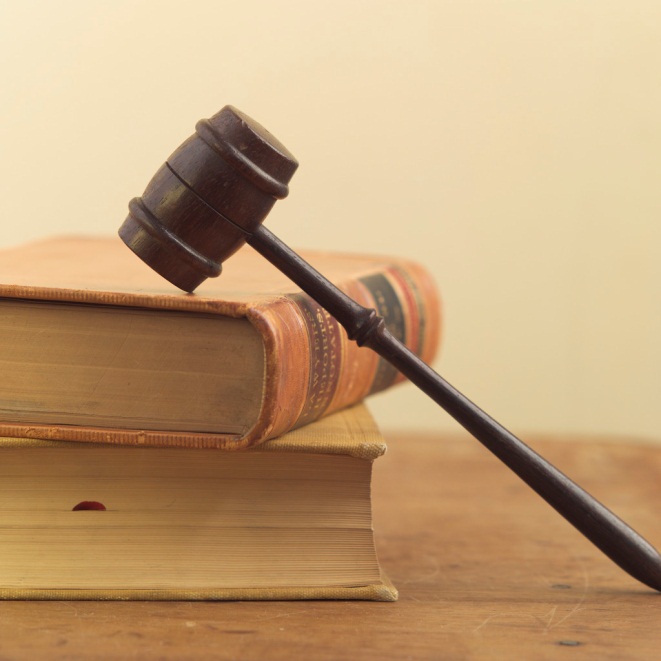 Assault 
Battery
Intentional Infliction of Emotional Distress
Negligent Infliction of Emotional Distress
Negligent Hiring, Firing, Supervision
Litigation
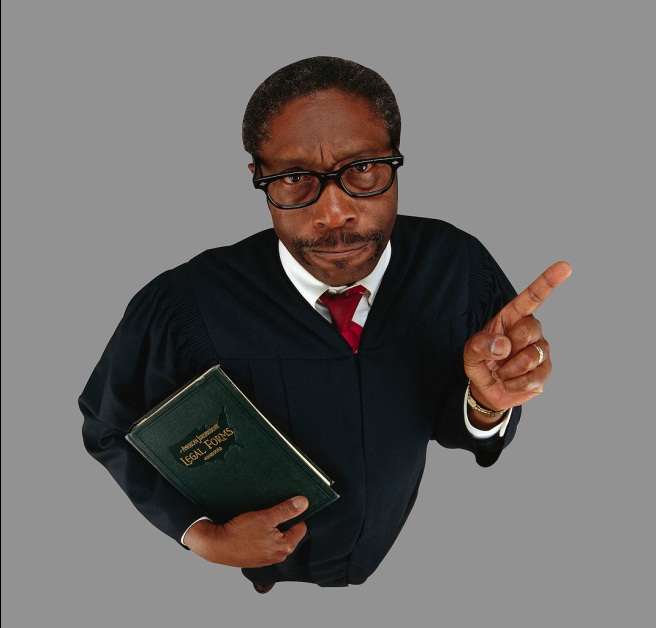 Policy and practice are often developed in crisis
Being proactive now can help avoid crisis later
Taking the right steps in policy, procedure, practices and investigations will make litigation less likely and will make for more effective policies and procedures in the long run
PREA and Legal Issues
PREA does not create a separate cause of action. However, it will be used as justification in other lawsuits.
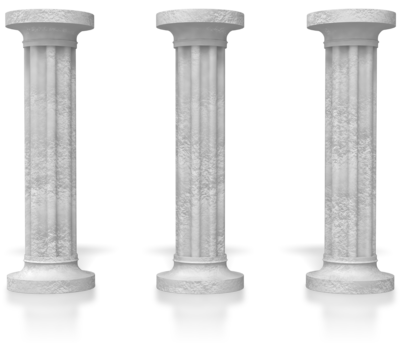 Byrd v. Maricopa County (9th Cir -1/5/11)
Pretrial detainee in jail subjected to cross gender strip search 
Ninth Circuit found search violated 4th amendment rights
Opinion cited the PREA Commission report and standards
Legal Framework
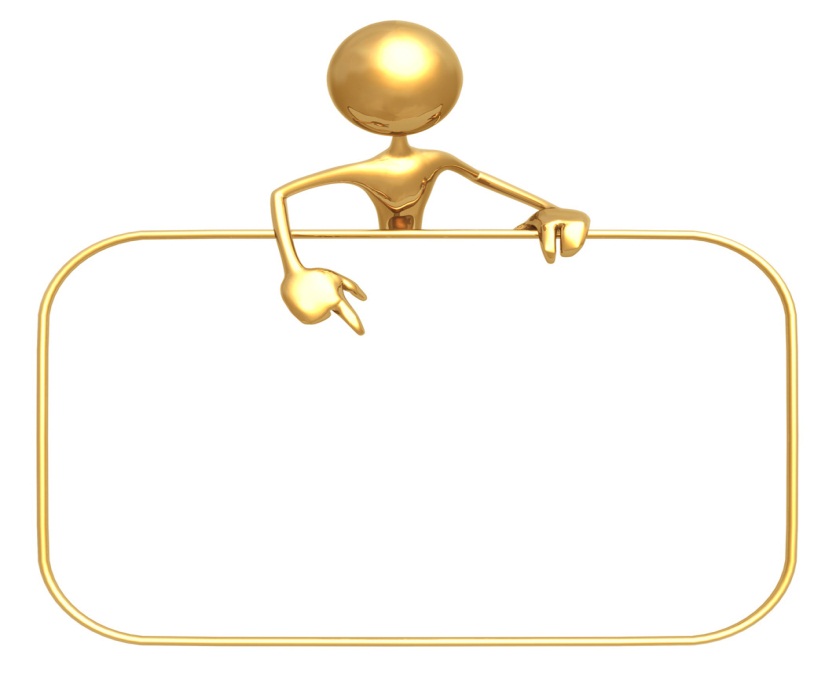 Creates a federal cause of action for the vindication of rights found elsewhere
42 USC. 1983
Key Elements
Deprived of a right secured by the constitution or law of US
Deprivation by a person acting under color of state law
Don’t forget volunteers and contractors
Official Liability: 8th Amendment
Farmer v. Brennan, 511 US 825 (1994)
Transsexual prisoner brought suit for injuries suffered when prison officials placed him in general prison population
Established new legal standard with two part test:
		1. The injury  must be objectively serious          
2. The official must have acted with deliberate indifference or reckless disregard for constitutional rights
8th Amendment: What the Court Looks For
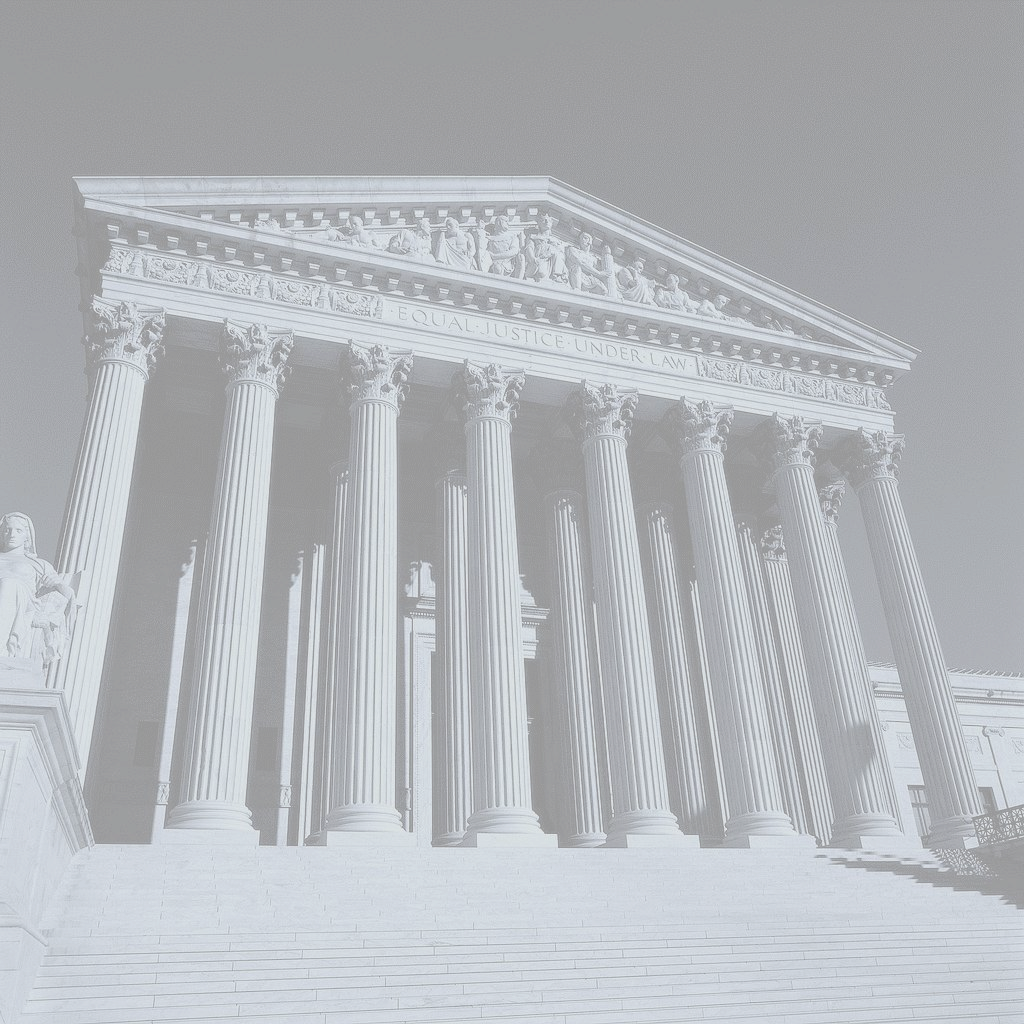 Deliberate indifference to inmate vulnerability – safety or health
Official knew of and disregarded an excessive risk to inmate safety or health
Official must be aware of facts which would indicate a substantial risk of harm and the official drew that inference
Do not need to know of actual harm just risk
Legal Framework
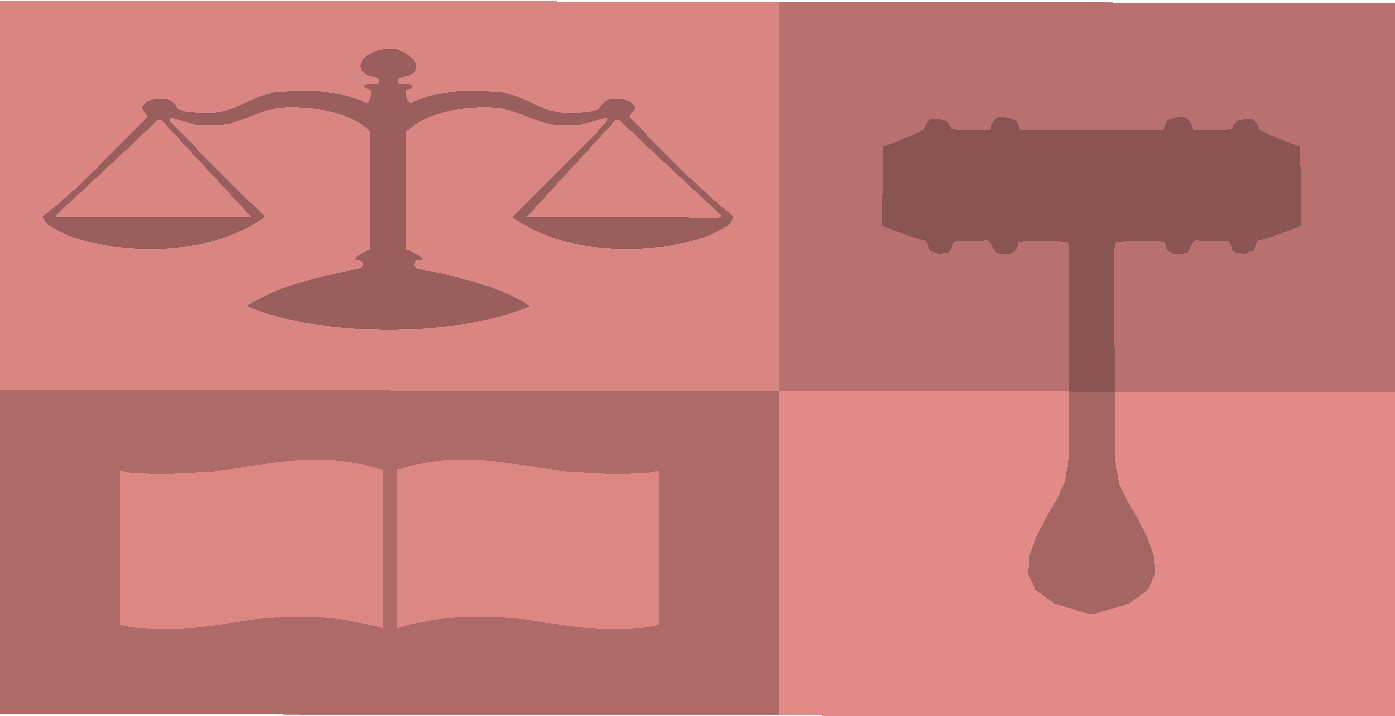 Types of Liability
Two types of liability:
Official
Individual
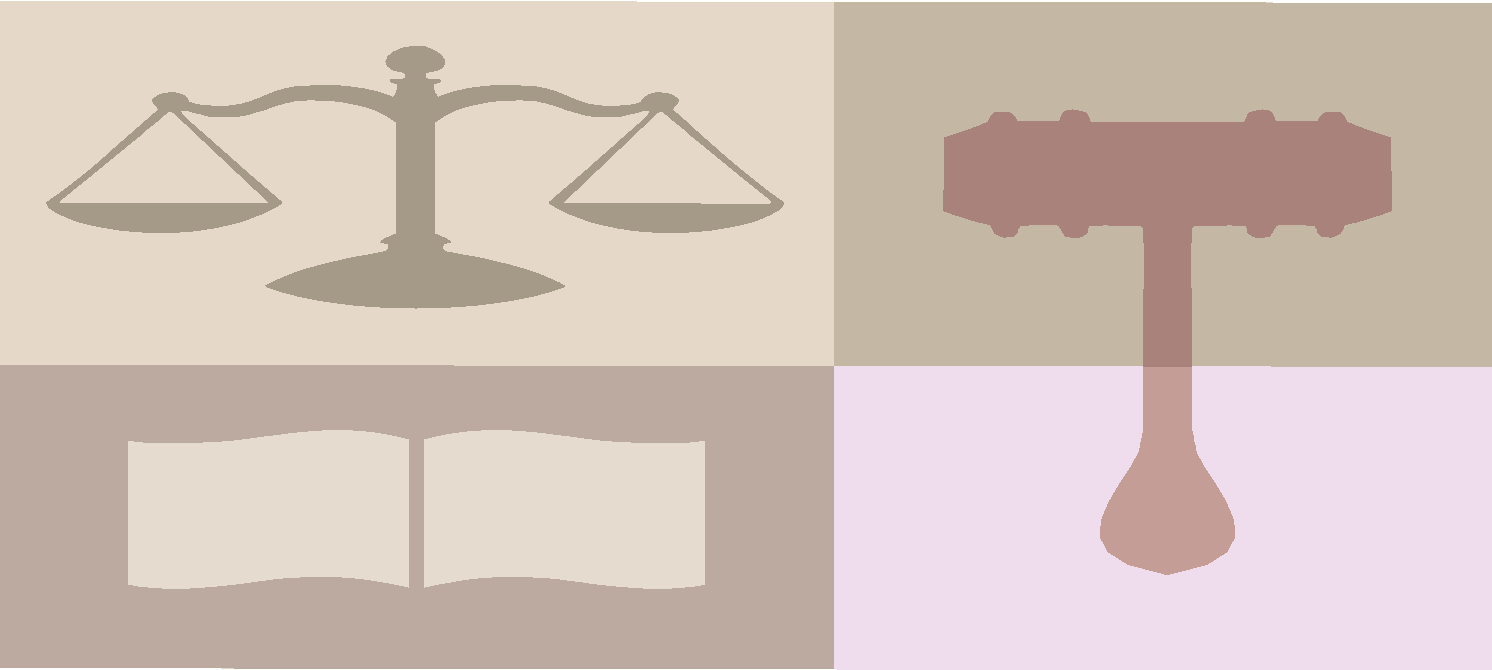 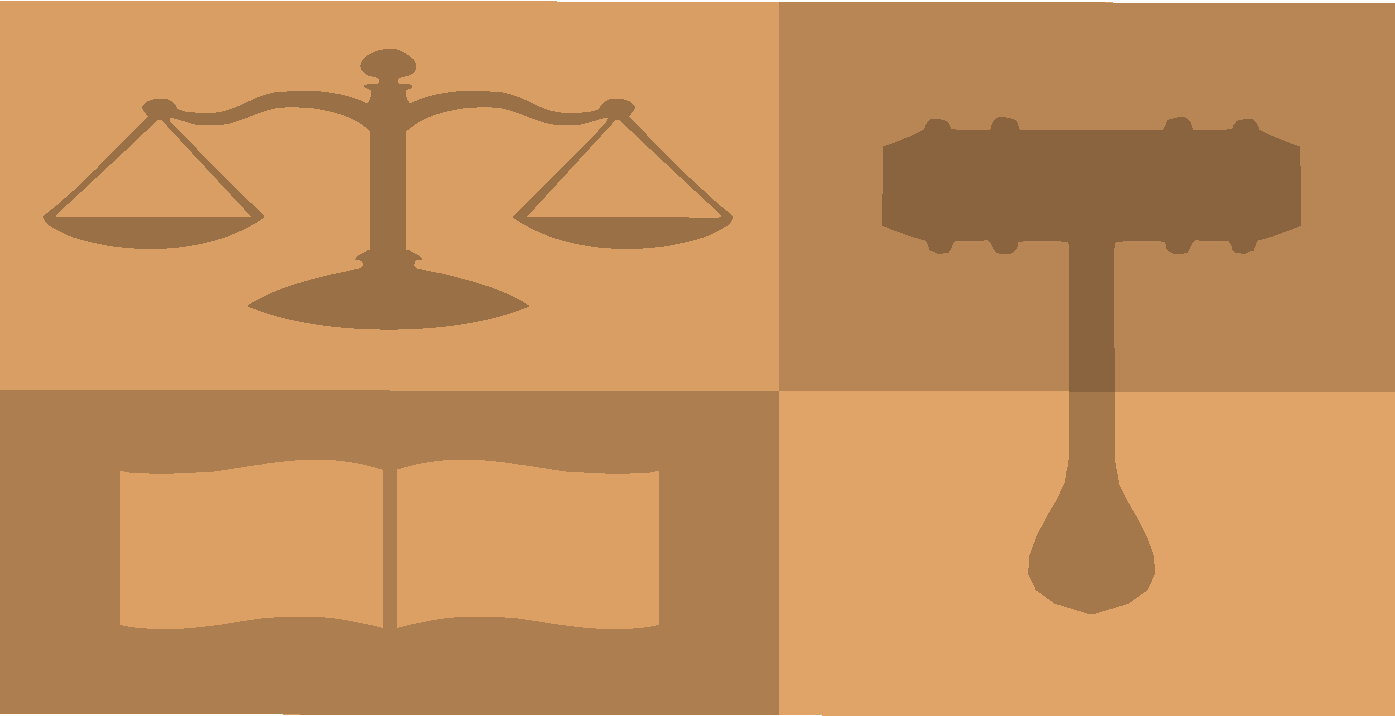 Legal Framework
Official Liability
Did it happen on your watch?
Were you responsible for promulgating and/or enforcing policy?
Did you fail to act or ignore information presented to you?
Did it result in harm – proximate cause (as opposed to the direct cause)?
Legal Framework
Official Liability
Can Result From:
Failure to train – ensure staff are aware of laws and policies

Negligent supervision – oversight to ensure policies followed and complaints addressed

Negligent employment or retention – take action if needed – failure to fire

Best protection is proactive approach – courts will look to see what steps have been taken
Legal Framework
Official Liability – Policy is Not Enough
Daskalea v. DC (DC Cir. 2000)
Court ordered sexual misconduct policy could not insulate agency even though guard’s acts were against policy
No training on policy
Never gave policy to staff or inmates
Policy not posted
15 grievances by inmate resulted in no action
No “supervision” by staff or cameras
Legal Framework
Individual Liability
Plaintiff must provide notice that the suit is against the official in her personal capacity
Direct participation not required
Actual or constructive notice of unconstitutional practices
Demonstrated gross negligence or deliberate indifference by failing to act
Assumed knowledge of state law as correctional administrator
Egregious behavior – but it can happen
Riley v. Olk-Long, 282 F.3rd 592               (8th Cir. 2002)
Inmate brought Eighth Amendment action against Warden (Olk-Long) and Director of Security (Sebek)
Alleged male staff had forced sexual relations with offender
Jury found corrections officials deliberately indifferent
Warden and Security Director found personally liable
Warden ($25,000); 
Security Director ($20,000)
Riley v. Olk-Long – What Happened?
Officer made inappropriate comments to inmate regarding sex with roommate
Officer groped the inmate.  She did not report it.  Did not think she would be believed and feared discipline
Officer later entered inmate’s cell and raped her
Another inmate witnessed the incident and reported it
Inmate placed in administrative segregation during investigation
Officer terminated and convicted under state law
Riley v. Olk-Long Why Personal Liability?
Why were Warden and Security Director held personally liable?
Prior to this incident other female inmates had complained
Officer had a history of predatory behavior
Four prior investigations closed as inconclusive (sending $, sexual assaults, bus stop pick up, comment to inmate’s mother)
Collective bargaining unit precluded permanent reassignment – put in control center for short time then put back
Opportunity to terminate officer but did not
Riley v. Olk-Long – Court Decision
Court Decision
Found the Warden and Security Director were deliberately indifferent
Did not take the threat posed by the officer seriously
Collective bargaining agreement is not an excuse  
Protecting the inmate is the duty of both correctional officials
Ortiz v. Jordan (S.Ct. 1/24/11)
Female reformatory inmate brought 4th and 8th amendment claims against a case manager and prison investigator
Alleges officer Schultz walked up to her in living quarters and grabbed breast – said he would “see her tomorrow”
Next day she reported it to case manager Jordan
Jordan said Schultz was reassigned to another facility and would be leaving the next day.  Just wait it out.
Ortiz v. Jordan (S.Ct. 1/24/11)
Jordan wrote an incident report.  In it she stated Ortiz would not name her assailant.  Jordan did not notify her supervisor (she submitted the report two days later).
Later that day Ortiz was again sexually assaulted by Schultz. She reported it.
Investigator Bright assigned who began investigation two days later.
Bright placed Ortiz in solitary confinement.  Ortiz claims this was retaliation for reporting.
Ortiz v. Jordan (S.Ct. 1/24/11)
Legal claims:  Jordan did nothing to stop second assault and placement in solitary was retaliation
Case proceeded to trial.  Jury returned a verdict for plaintiff
$350,000 in compensatory and punitive damages against Jordan
$275,000 against Bright
Case appealed on technical grounds - when can qualified immunity defense be raised
Gonzales v. Martinez, 403 F.3d 1179 (10th Cir. 2005)
Inmate alleged sexual assaults by jail administrator and officer (son-in-law of Sheriff)
Written statements provided by women to Sheriff 
Sheriff delayed moving women from jail or moving officers 
Both later convicted of assault
Gonzales v. Martinez – Court Findings
Sheriff ignored complaints claiming inmates were being troublemakers
Rarely went to the jail and admitted administrator did not like investigations
Left women in custody of alleged assailants
Knowledge of risk does not have to be specific to one individual or one incident
Beers-Capitol v. Whetzel, 256 F.3d 120 (2001)
Residents of juvenile detention facility sexually assaulted brought 8th Amendment claim against supervisors and co-workers
No summary judgment for facility counselor on official or personal liability where:
She told one of the plaintiffs she “kind of knew” employee was “messing” with residents
Admitted in deposition she heard rumors employee was having sex with residents
She did not investigate or report, but made file notes of the claims to “cover herself”
Guidry v. Rapides School Board, 560 So.2d 125 (La. App. 1990)
Action against residential training school
Co-ed group of mentally handicapped children required constant supervision
Staff took brief smoke break
Girl sexually assaulted by group of boys
Court held:  School breached its duty of reasonable care by leaving students alone
Responsible for damage caused by male students
R.G. v. Koller (D. Hawaii 2006)
Lesbian, Gay and Transgender Youth sought preliminary injunction against secure juvenile facility 
Court granted a preliminary injunction based on evidence of:
Campaign of harassment based on sexual orientation including threats of violence, physical and sexual assault, social isolation and constant use of homophobic slurs
R.G. v. Koller
Supervisory staff knew of the harassment.  Failed to take the following actions:
Policies and training to protect LGBT youth;
Adequate staffing and supervision;
Functioning grievance system; and 
Classification system to protect vulnerable youth
System was also in discussions with DOJ to reach agreement on civil rights violations
Kahle v. Leonard (8th Cir. 2007)
On the job trainee supervised by senior officer in jail
After lockdown trainee entered inmate’s cell three times
Allegations of kissing, oral sex and genital contact – one visit lasting more than 5 minutes
Any entrance into cell was to be logged
Kahle v. Leonard (8th Cir. 2007)
Supervisor could be held liable for trainee behavior
Work station had lights indicating cell door was open
Testimony he could see cell from supervisor station
No logs of any entry into cell
No qualified immunity
Legal Framework
Qualified Immunity
Was the law governing the conduct clearly established?
Reasonable person test
Sepulveda v. Ramirez (9th Cir. 1992)
Male officer observed female in stall during entire urinalysis process
No qualified immunity.  Observation was unconstitutional – n o reasonable officer could believe it was lawful
Similar result in staff sexual misconduct cases
Volunteer and Contractor Liability
Smith v. Cochran, 339 F.3d 1205 (2003)
Inmate assigned to work in state driver’s license bureau as part of her sentence
Supervised by non correctional officer
Provided sex in exchange for favors (seeing brother at the job, gifts, trips to see family, etc.)
Agency that is delegated the responsibility of the state can be liable under 8th amendment
Volunteer and Contractor Liability
Holding of the case has implications for anyone with authority over inmates
“Penological responsibilities” delegated (supervisory authority and job training)
Acting as agents of corrections
Have the ability to affect inmate conditions or release via discipline
Ensure mandatory training to avoid civil and criminal penalties
Investigative Process
False Arrest and Malicious Prosecution
Undercover operations
Issues of consent
Need to protect
How is inmate treated following the investigation?
What incentive is provided for participation in the investigation?
Investigative Process: Corona v. Lunn, 2002 WL 550963 (S.D.N.Y April 11, 2002)
Investigator Lunn assigned to review allegations of sexual misconduct
Receives information that Inmate Ross had sex with Officer Corona
Inmate initially denies
Inmate later admits to sex
Inmate has had history of mental illness
Investigative Process: Corona v. Lunn, 2002 WL 550963 (S.D.N.Y April 11, 2002)
Investigator takes statement
Investigator corroborated details of the encounter with records and review of facility
Files a felony complaint against Officer
Officer placed on administrative leave without pay
Officer charged with sexual assault of inmate
Acquitted after jury trial
Reinstated with back pay
Officer files suit for false arrest and malicious prosecution
Investigative Process Standards
False arrest – no probable cause  to make allegations against Officer
Malicious Prosecution – commenced or continued a criminal proceeding without probable cause
Both probable cause issues.  If probable cause is there for initial arrest something else must intervene to invalidate it for prosecution
Investigative Process: Corona v. Lunn, 2002 WL 550963 (S.D.N.Y April 11, 2002)
No false arrest because Lunn had probable cause.
Could rely on informant testimony notwithstanding her psychiatric history
Corroborated her testimony through review of facts
Was objectively reasonable to believe that probable cause existed
Reasonable officers could have disagreed over whether probable cause existed
Nothing happened with probable cause to suggest malicious prosecution
Sting Operations: Sanchez-Luna v. US (Dec. 2004)
Suspicion of female offender sexually abused by officer
Investigator sets up sting. Agent in closet with camera
Oral sex occurs with offender while agents record
No effort made to stop the act
Result of Litigation: Sanchez-Luna v. US (Dec. 2004)
Officer pleads guilty
Terminated from position
8th Amendment violation alleged
Settlement of $165,000 to plaintiff

When conducting operations – ensure you are in position to prevent or stop sexual conduct from occurring
Elements of Failure to Protect
Prison official  knew that the inmate faced a substantial risk of serious harm
Disregarded risk by failing to take reasonable steps to abate the risk
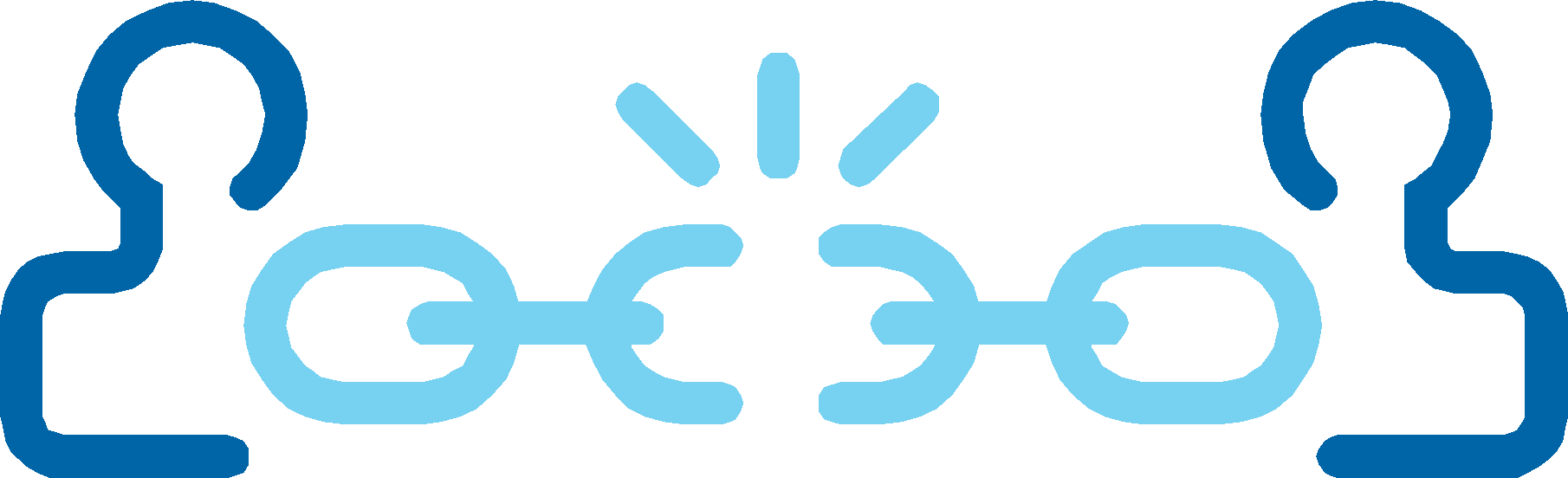 Failure to Protect: Brown v. Scott, 329 F.Supp.2d 905 (E.D. Mich. 2004)
Inmate sued unit manager for not changing his cell assignment upon request
Told unit manager that cellmate was predatory homosexual rapist
Said he had been warned by other           inmates
Three days later forcibly raped
Failure to Protect: Brown v. Scott, 329 F.Supp.2d 905 (E.D. Mich. 2004)
Unit Manager’s Defense
No record of cellmate as “designated” homosexual predator – past conviction
Asked inmate if he had been solicited or threatened – answer was no
Inmate only referred to rumor 
Didn’t specifically ask for protection just cell change
Would have been placed in segregation if he had asked
Failure to Protect: Brown v. Scott, 329 F.Supp.2d 905 (E.D. Mich. 2004)
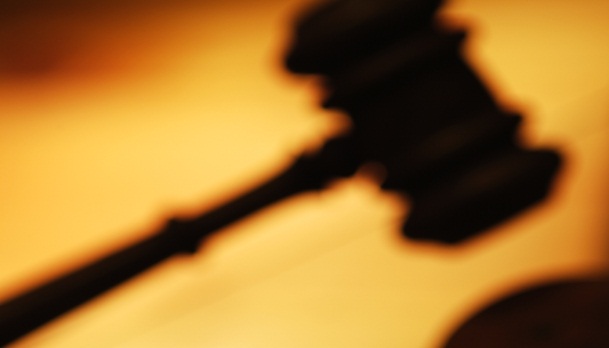 Court’s Decision
Allowed the case to proceed – no summary judgment
Evidence inmate was affiliated with group known for preying on other inmates
Defendant on notice there was a high risk of assault
Reasonable claim of 8th amendment violation
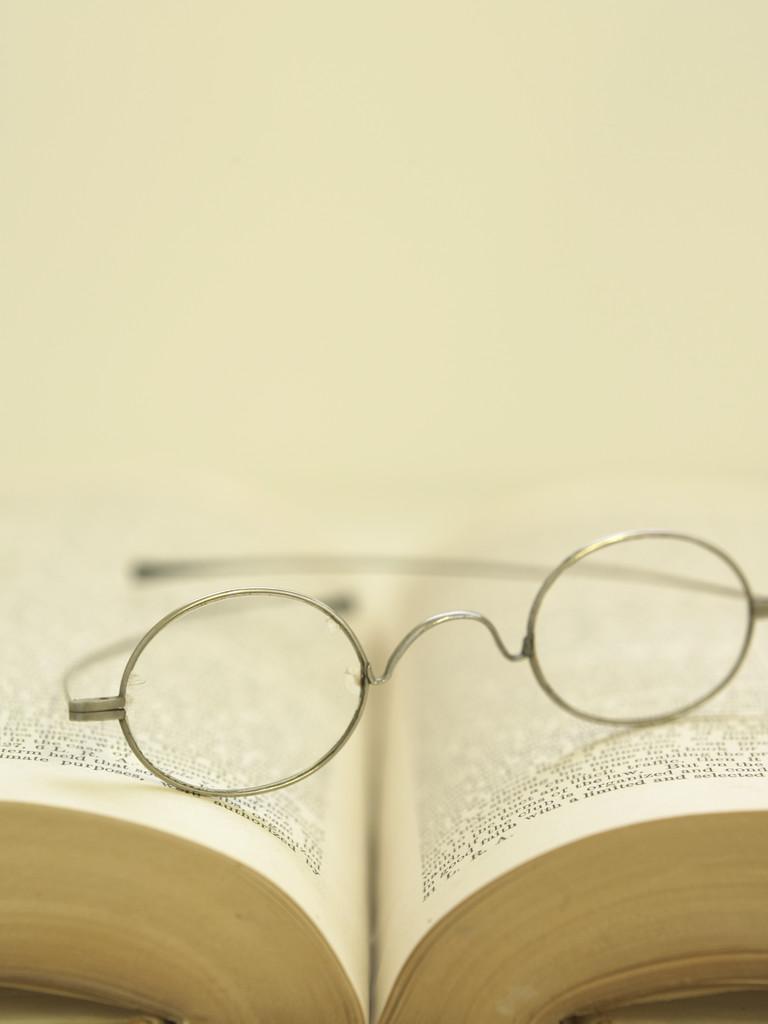 4th Amendment
The 4th Amendment 

The right of the people to be secure in their persons, houses, papers, and effects, against unreasonable searches and seizures, shall not be violated, and no Warrants shall issue, but upon probable cause, supported by Oath or affirmation, and particularly describing the place to be searched, and the persons or things to be seized.
Privacy
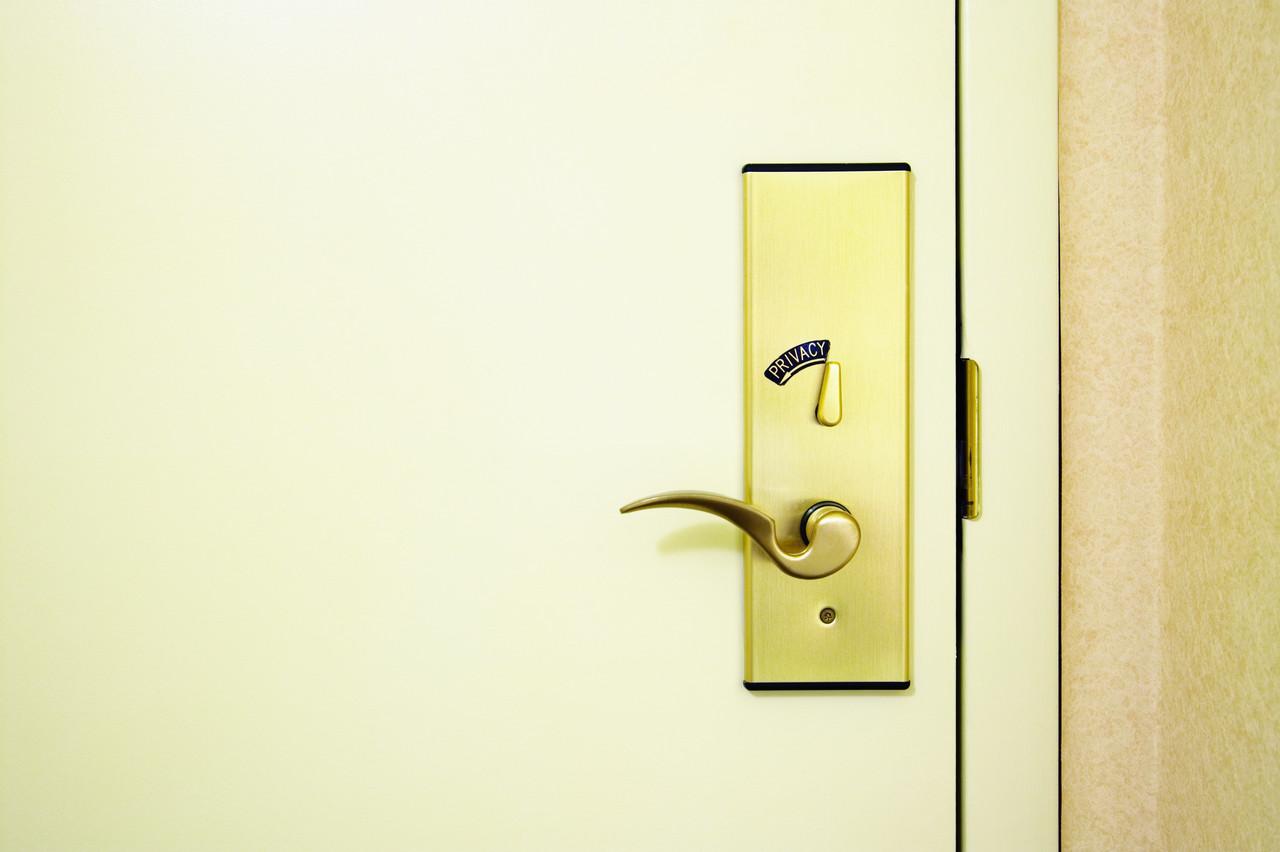 Right to privacy is contextual
In corrections, what constitutes a “reasonable expectation of privacy” is different than in the community
Secure institutional settings vs. community corrections
Correction officers working in secure areas have low expectations of privacy
Surveillance
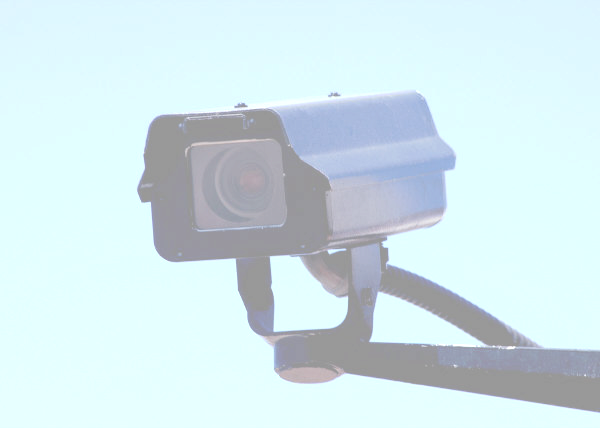 Notice—Is it posted and in policy?
Methods
Random vs. targeted surveillance
Level of suspicion
None, individualized or reasonable suspicion, probable cause
Decision should be objective
Employee Surveillance
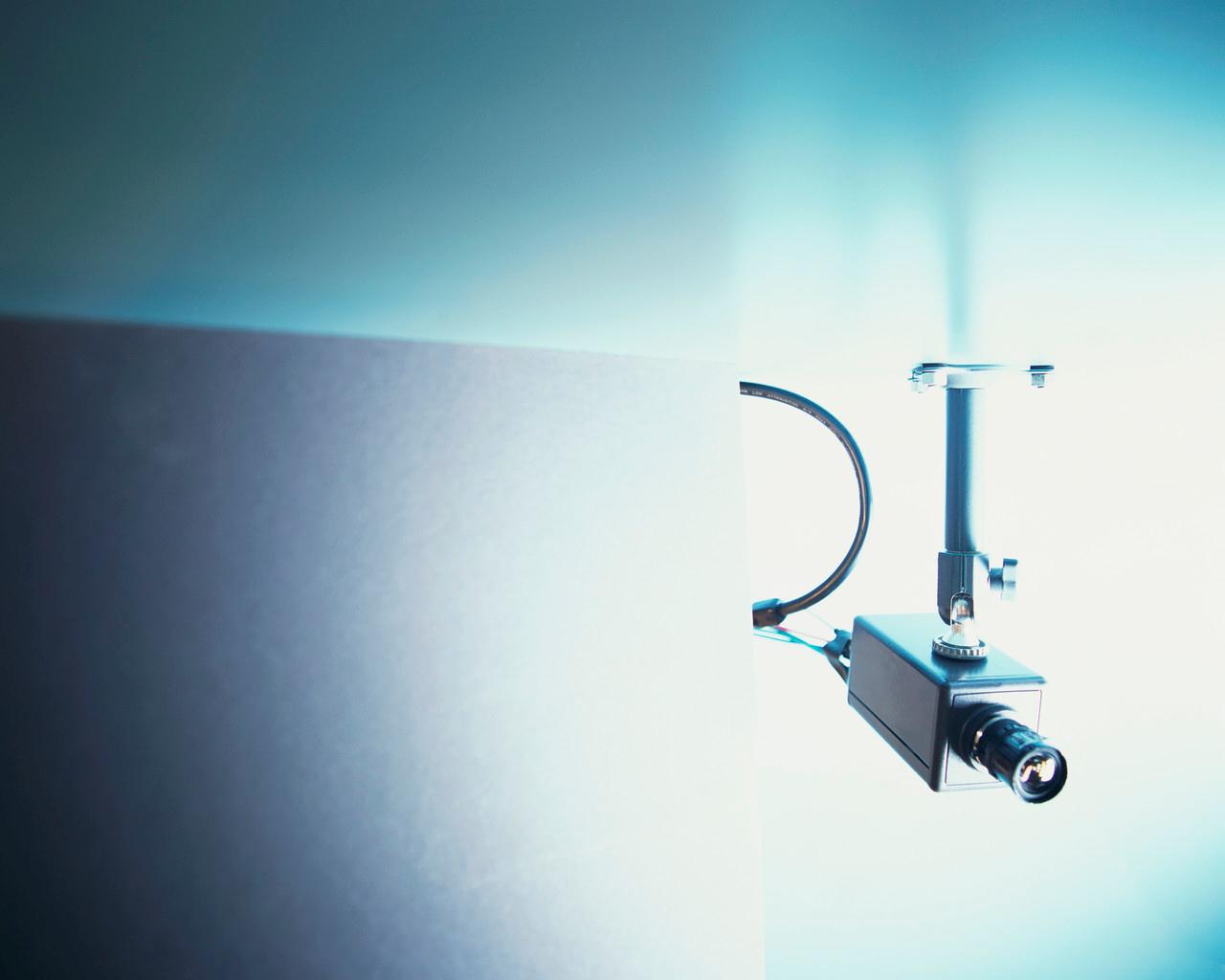 If you are going to use employee surveillance in investigations, think about:
Notice to employees 
(e.g., that there are cameras present in the workplace)
Methods used
Random vs. targeted surveillance
Objective cause
Balance between intrusiveness and employer need
Activity:  Scenario
Lessons Learned: Liability
Corrections officials can and are held officially and personally liable
Liability stems from failure to:
Train
Supervise
Investigate, and 
Discipline
Lawsuits are not just a legal issue but affect the reputation of an agency and the corrections profession
Lessons Learned: Liability
Examine patterns in your facility
Same officer accused many times may mean different things
Check many sources of information – medical, grievances, etc. 
History of inconclusive investigative findings can be problematic
Lack of leadership – sometimes you have to take a risk
Questions?
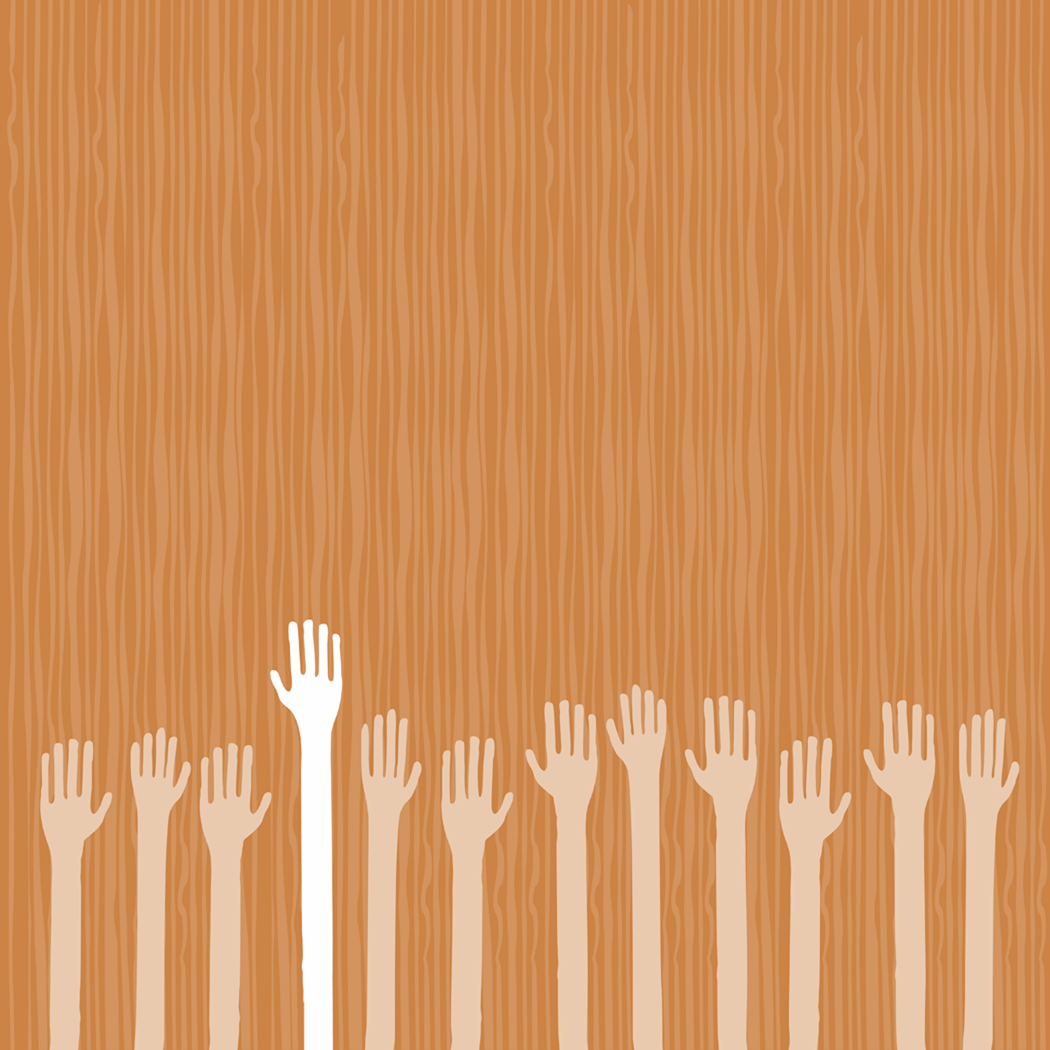